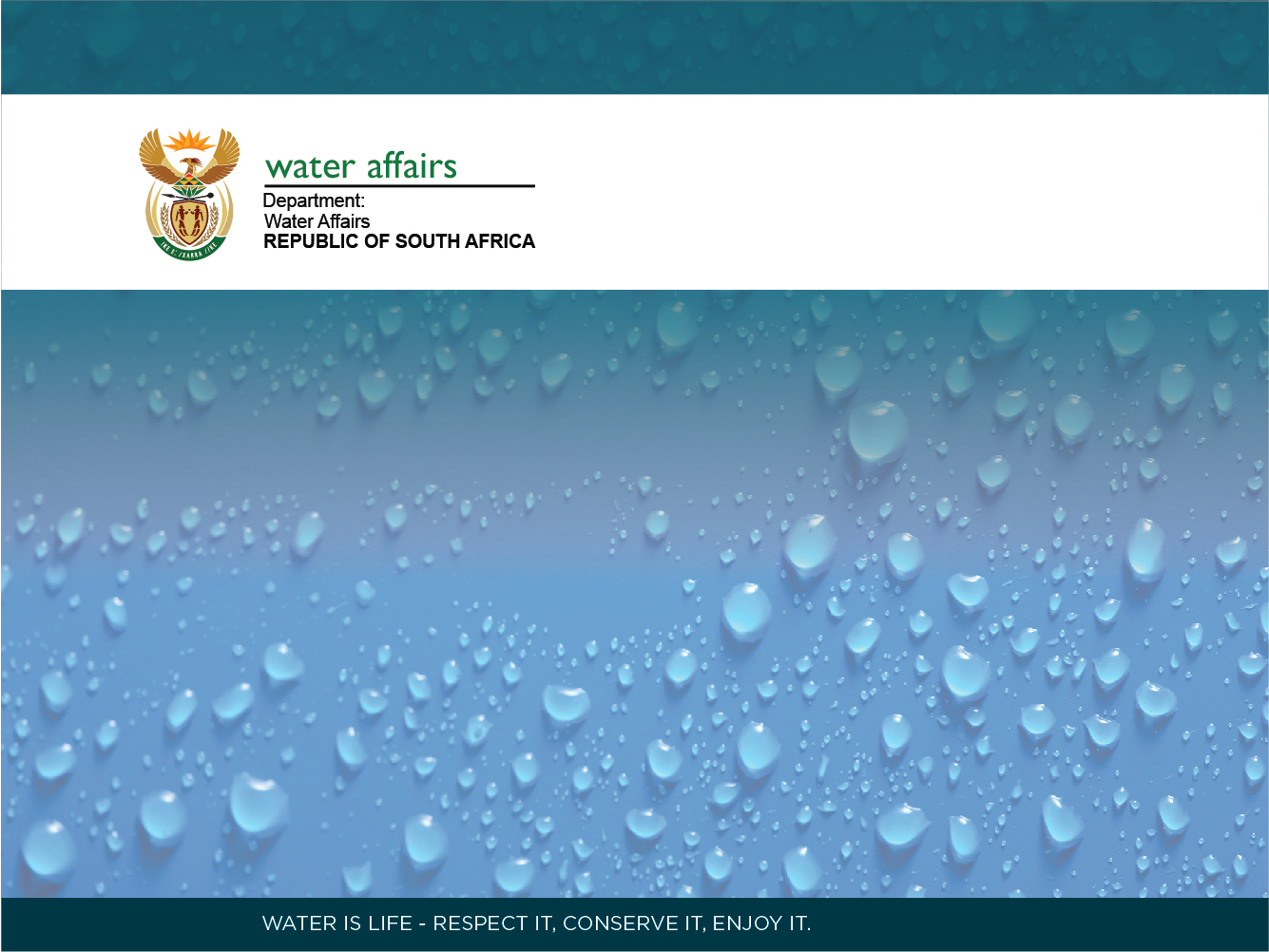 EWR SUMMARY
Presented by:
Delana Louw
Rivers for Africa

31 October 2013
Letaba NWRCS integrated steps
EWR determination: Where does it fit in?
2
BACKGROUND AND CONTEXT
IUA:  Homogenous area that can be managed as an entity.

RESOURCE UNITS:  RUs require different EWRS (due to different flow patterns, reaction of habitat and biota to stress, management and operational structures). 
	
BIOPHYSICAL NODES:  A point in the river which can be a survey site or a hypothetical point (‘site’).  Survey sites are EWR sites or KEY BIOPHYSICAL NODES.  Hypothetical points are DESKTOP BIOPHYSICAL NODES.
3
BACKGROUND AND CONTEXT
Desktop RUs – Sub Quaternary reaches (SQ) based on hydrological inflows - act as surrogate RUs. Represented by DESKTOP BIOPHYSICAL NODES

Detailed MRUs – Assessed considering operation of the system, ecological state, geomorphic zones, land use etc. Represented by KEY BIOPHYSICAL NODES

NODES, RUS, IUAS – REPRESENT A CATCHMENT CONFIGURATION WHICH WILL DEFINE OR UNPACK THE MANAGEMENT CLASS FOR A SPECIFIC IUA
KEY BIOPHYSICAL NODES = EWR SITES
2004: Comprehensive EWR undertaken, but
hydrology that guides final outcome is out of date.
EcoClassification models etc did not exist or were in its infancy.

Steps during this study:
Where possible, populate and run updated EcoClassification models (require that to evaluate scenarios)
Recreate EWRs using new hydrology.
Adjust EWRs considering new present day hydrology
PURPOSE OF THIS PRESENTATION
Provide results at EWR sites (key biophysical nodes).

Provide preliminary results at desktop biophysical nodes.
EWR 1: APPLE
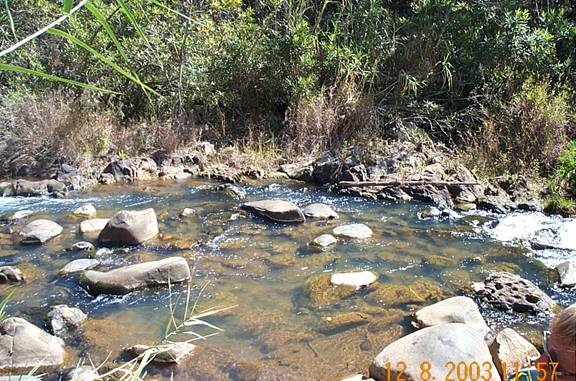 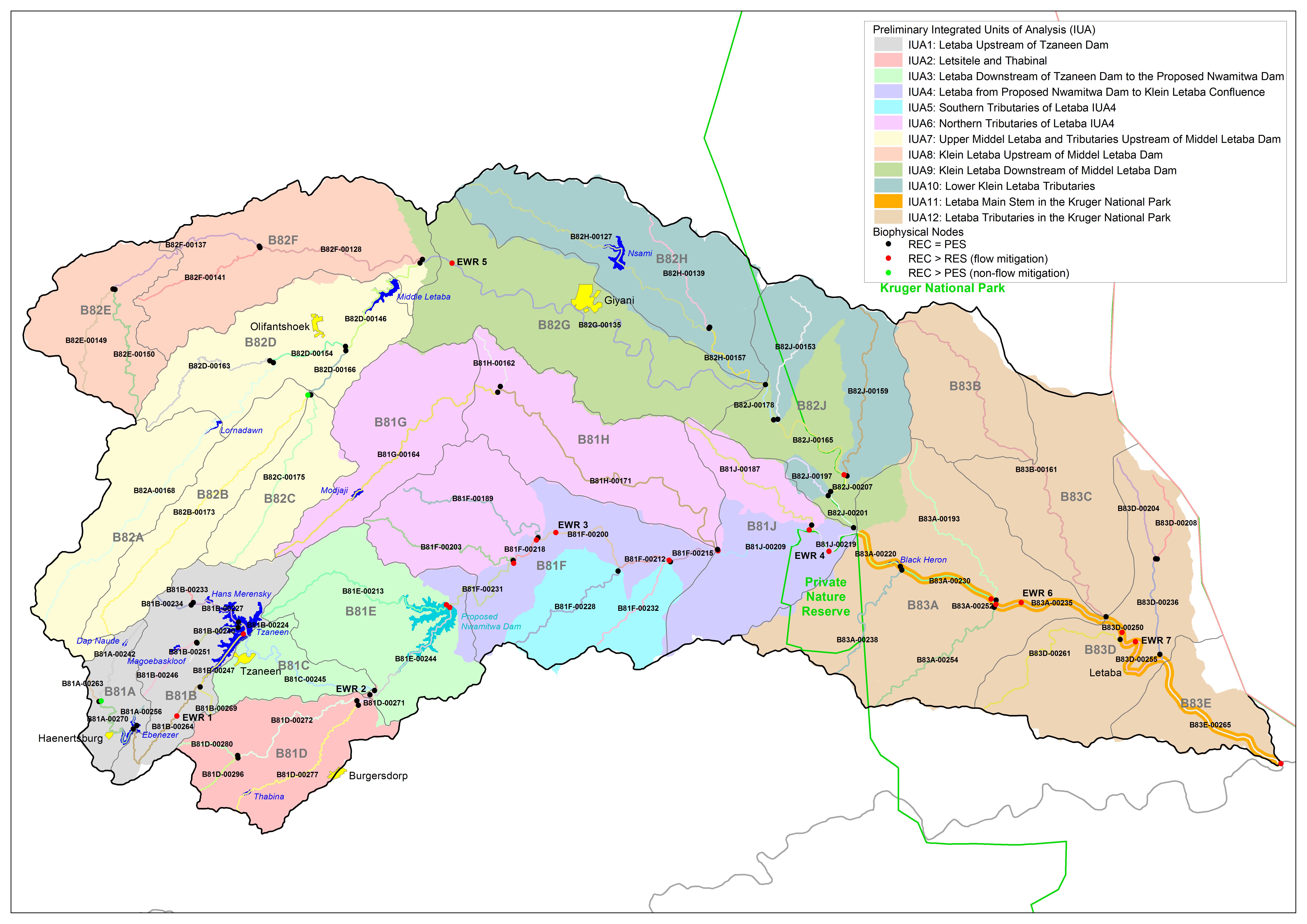 EWR 2: LETSITELE
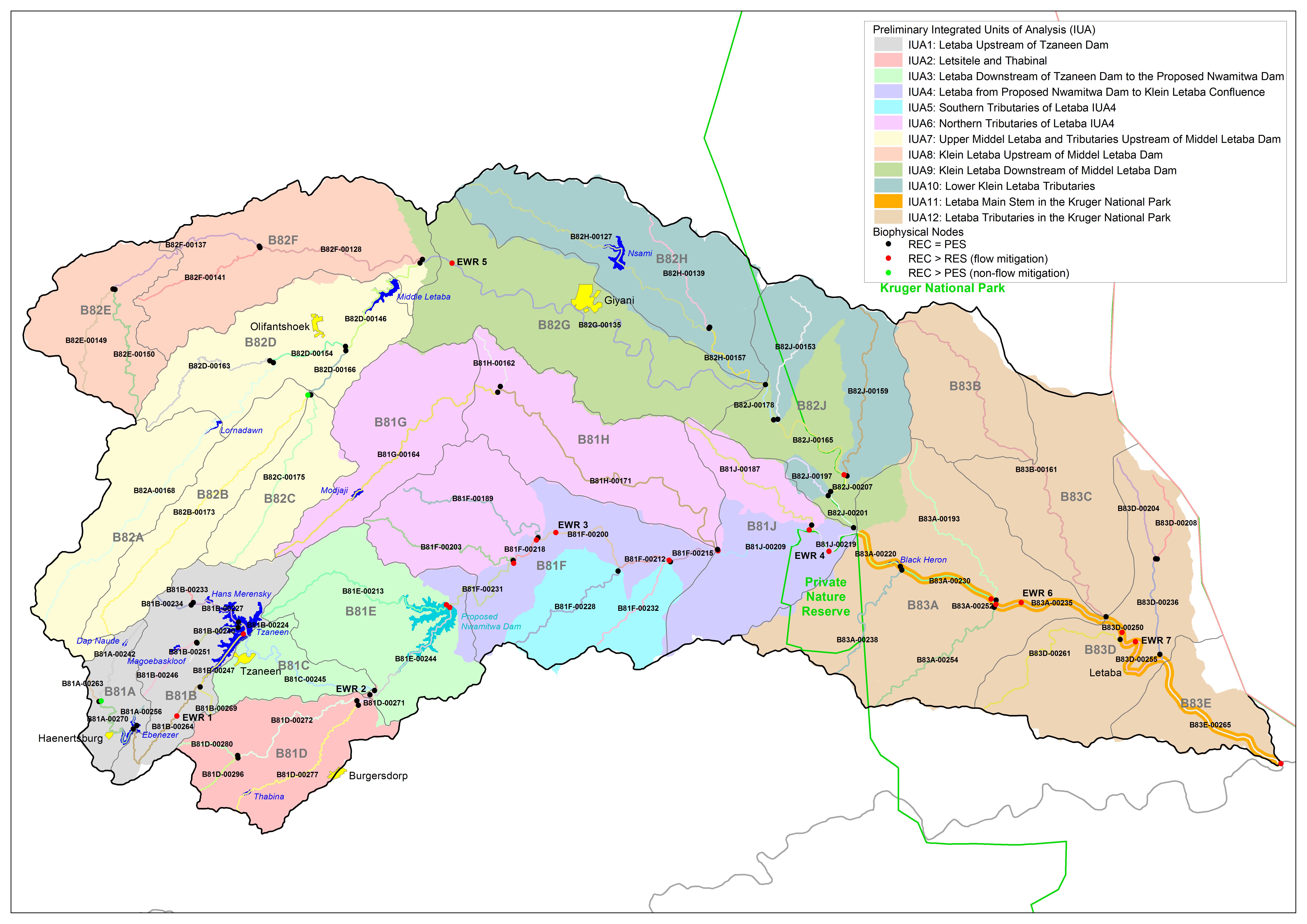 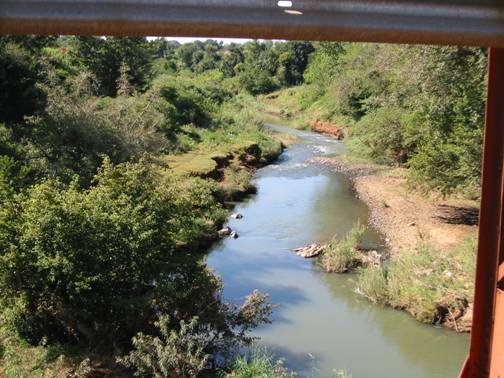 8
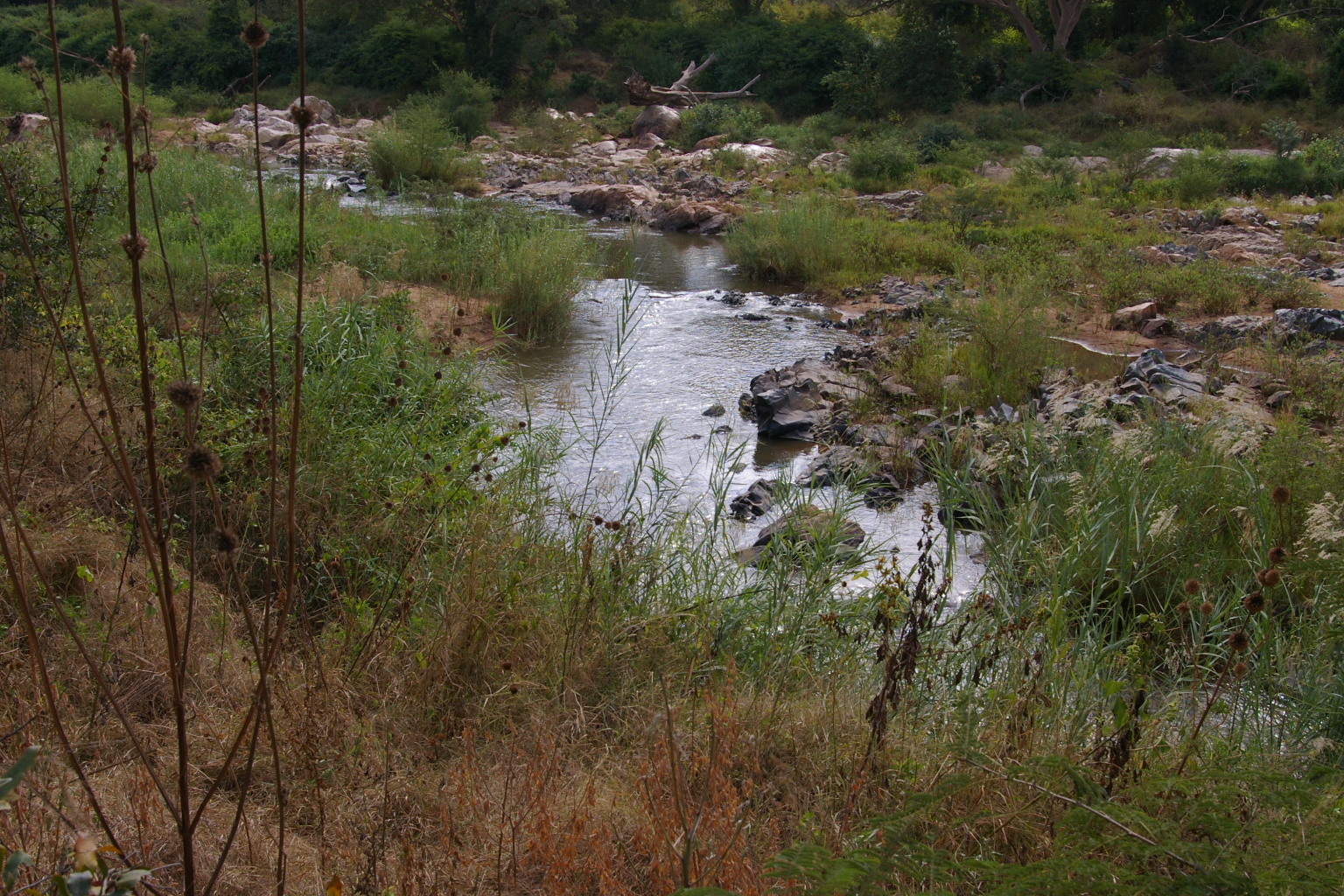 EWR 3: PRIESKA
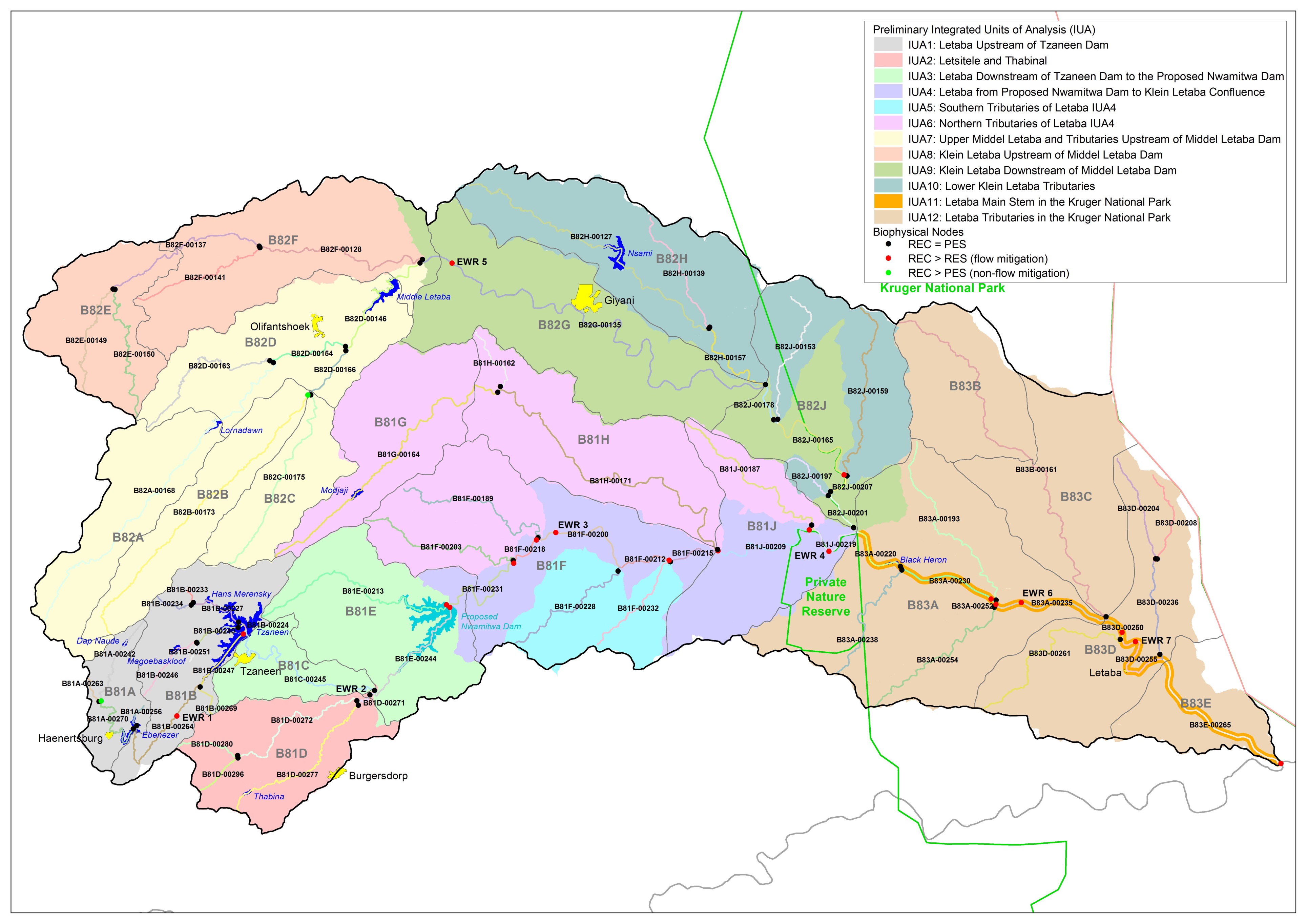 9
EWR 4: LETABA RANCH
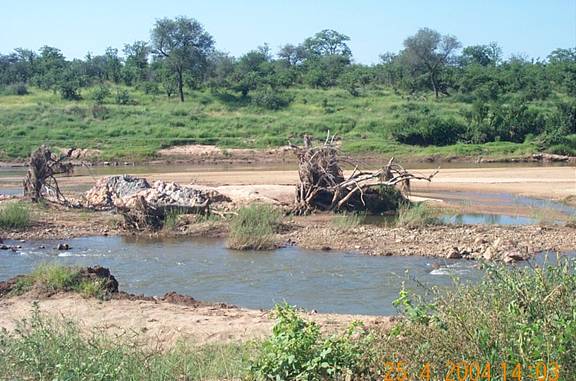 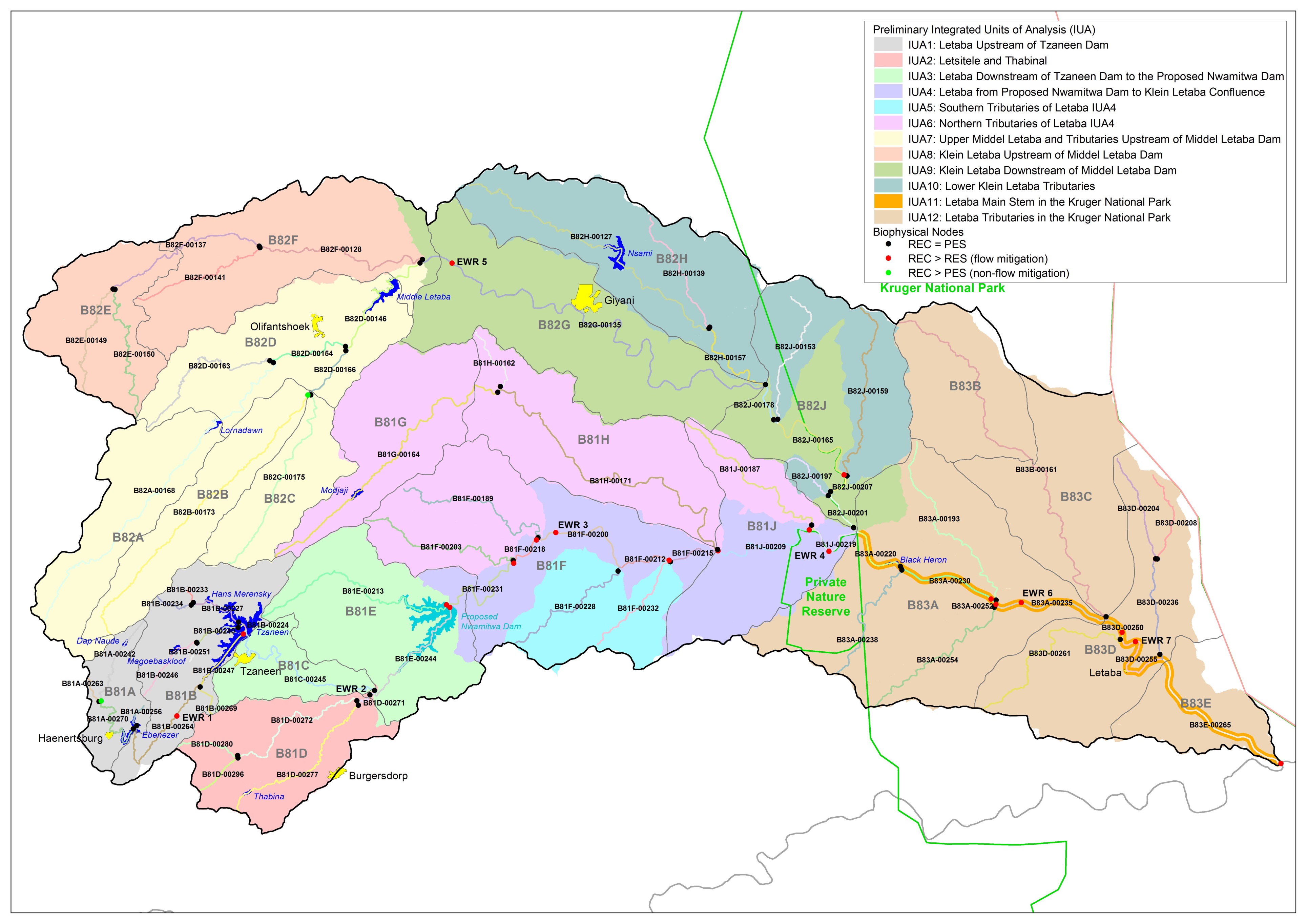 10
EWR 7: LETABA BRIDGE
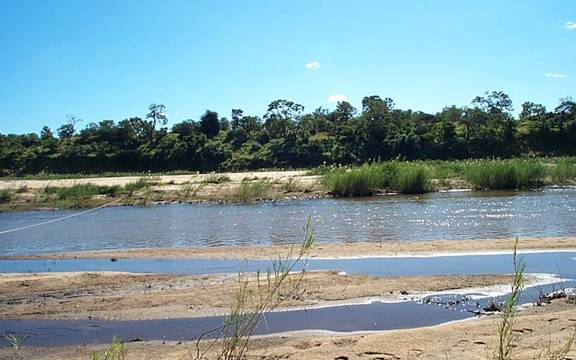 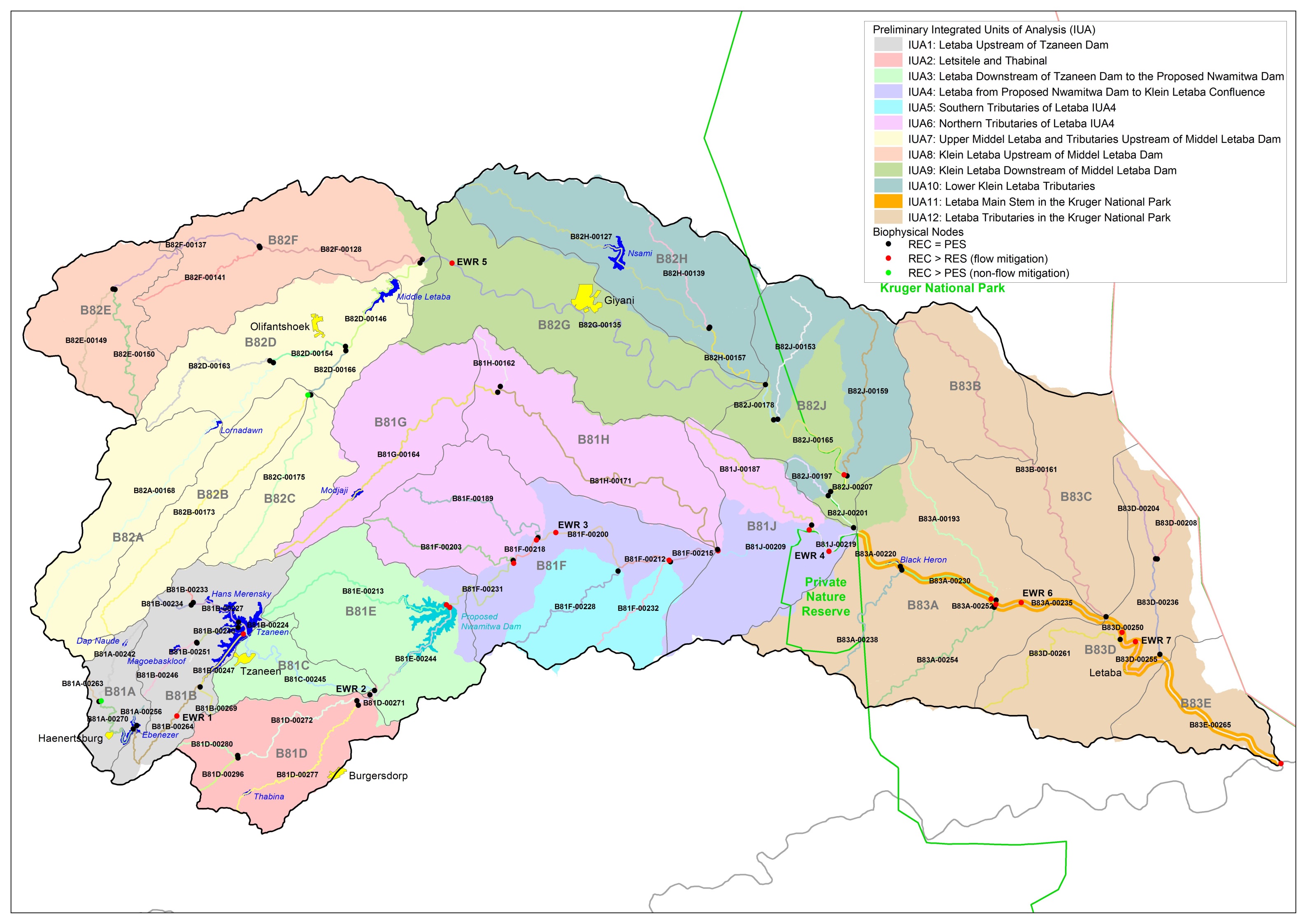 11
EWR 5: KLEIN LETABA
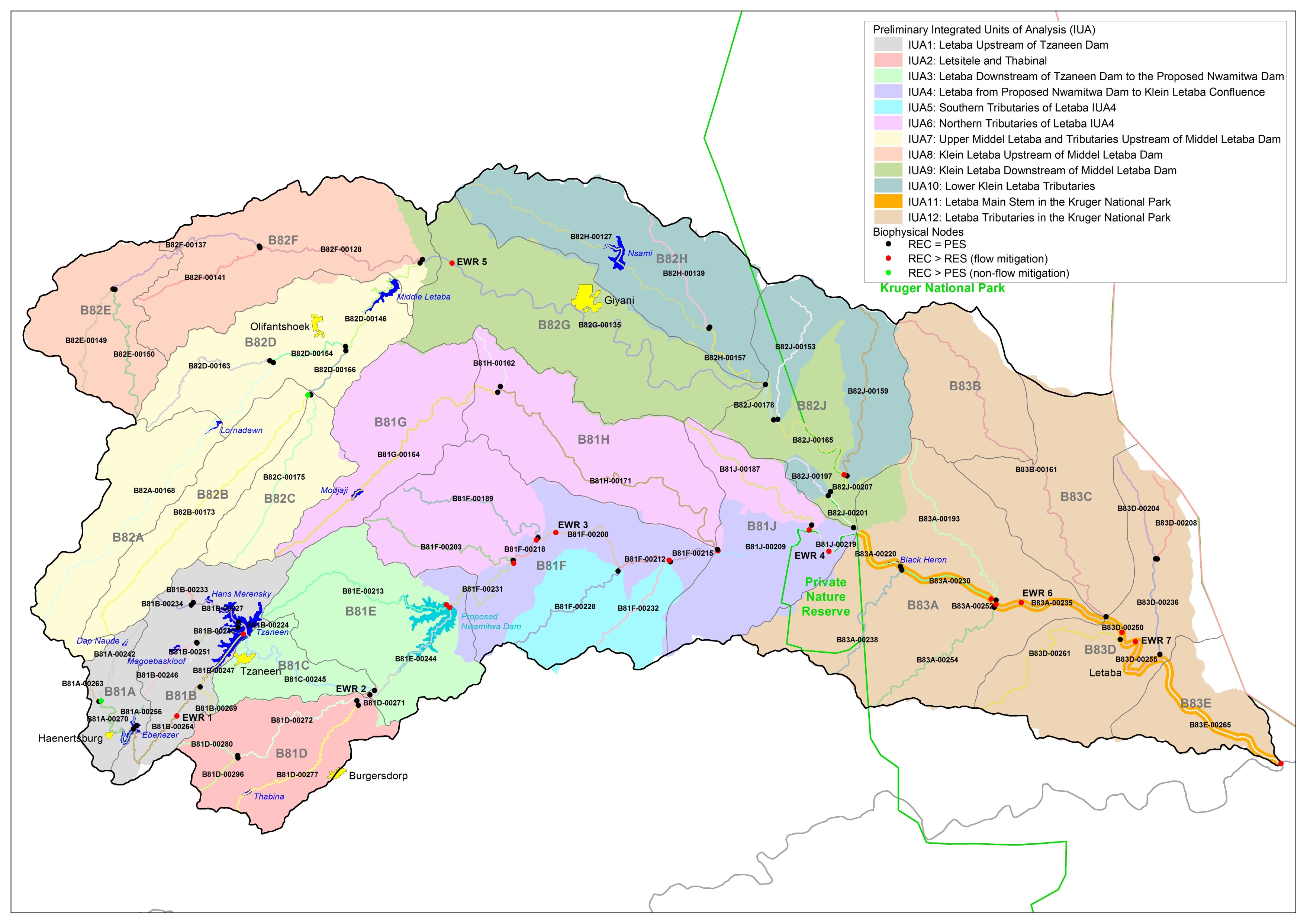 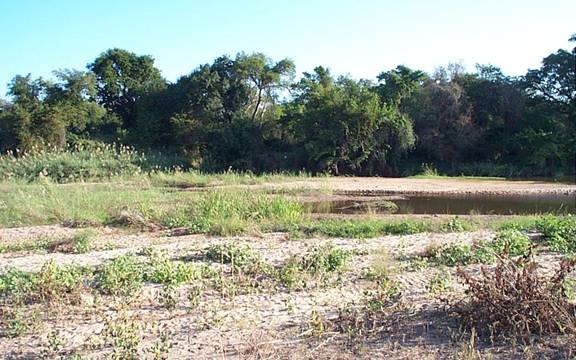 12
DESKTOP BIOPHYSICAL NODES
Consist of following nodes:
	- those that cannot be extrapolated through yield 	modelling from the EWR sites.
	- nodes that do not occur in its totality in the KNP
Methods used at the these nodes:
Determine the PES and REC (using PESEIS study results as base)
Determine whether reasons for change from natural is flow- or non-flow-related.
Use the Revised Desktop Ecological Reserve Model to determine EWRs
13
IUA 1 & 3:  Desktop node EWR
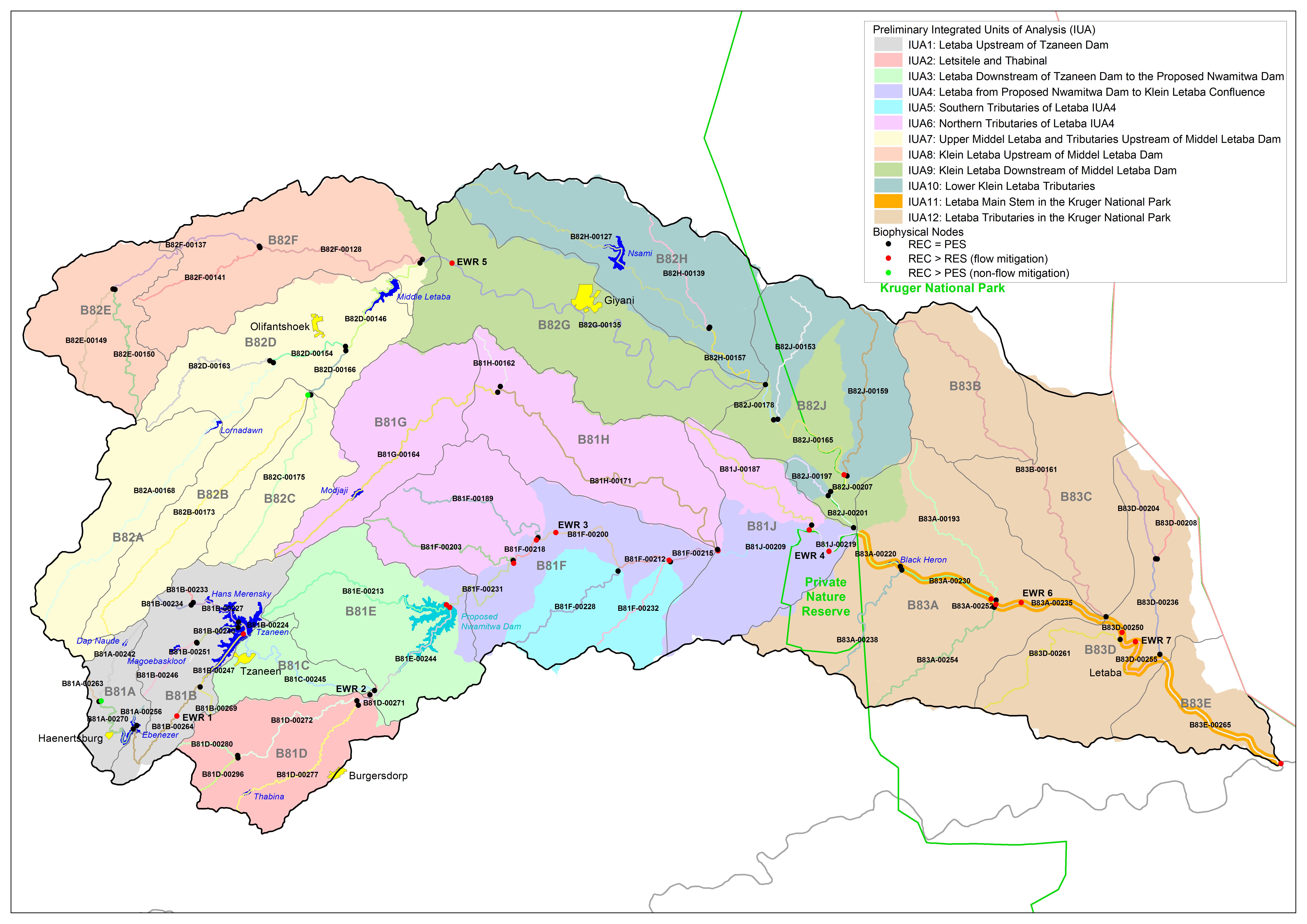 IUA 2:  Desktop node EWR
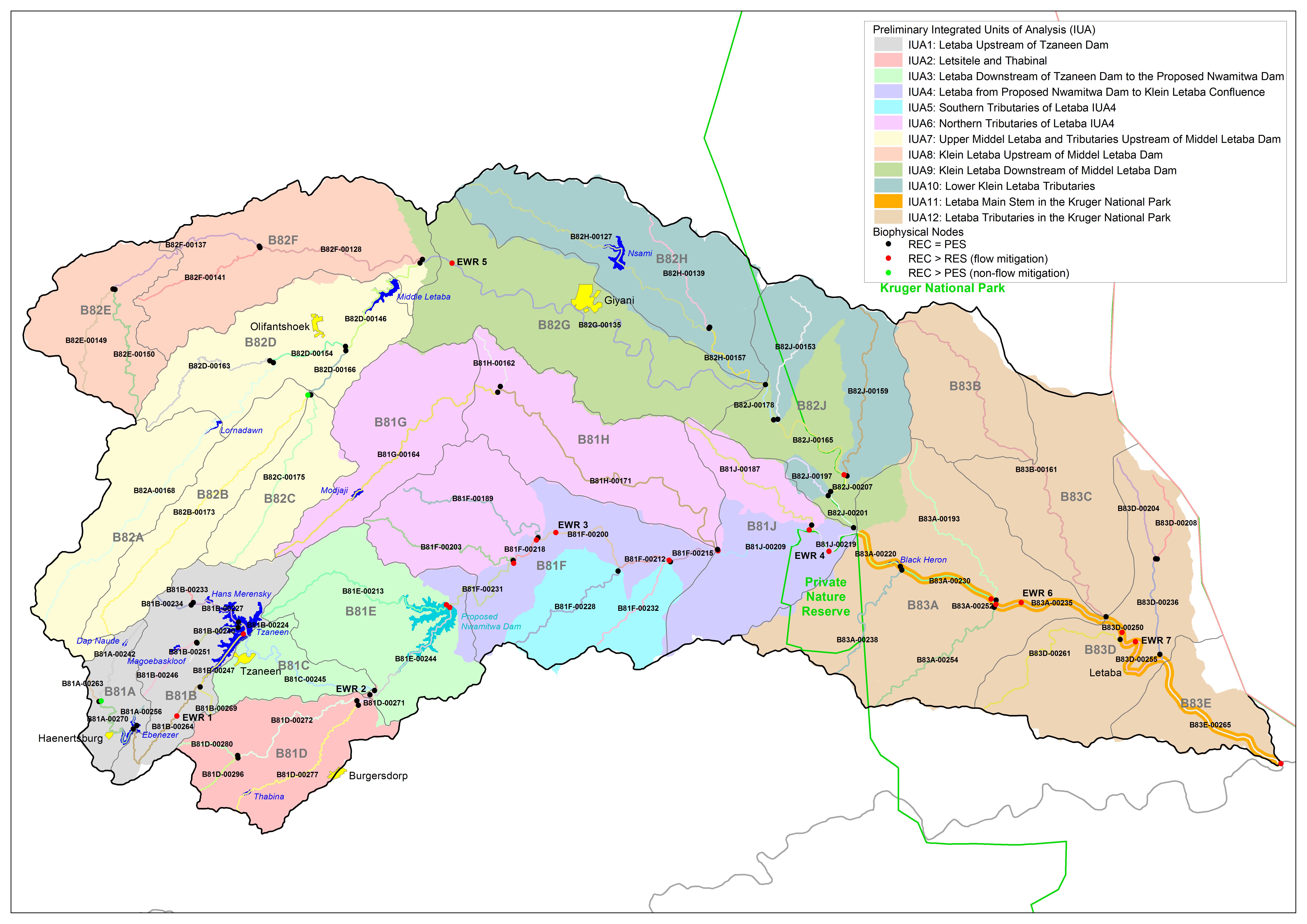 IUA 5 & 6:  Desktop node EWR
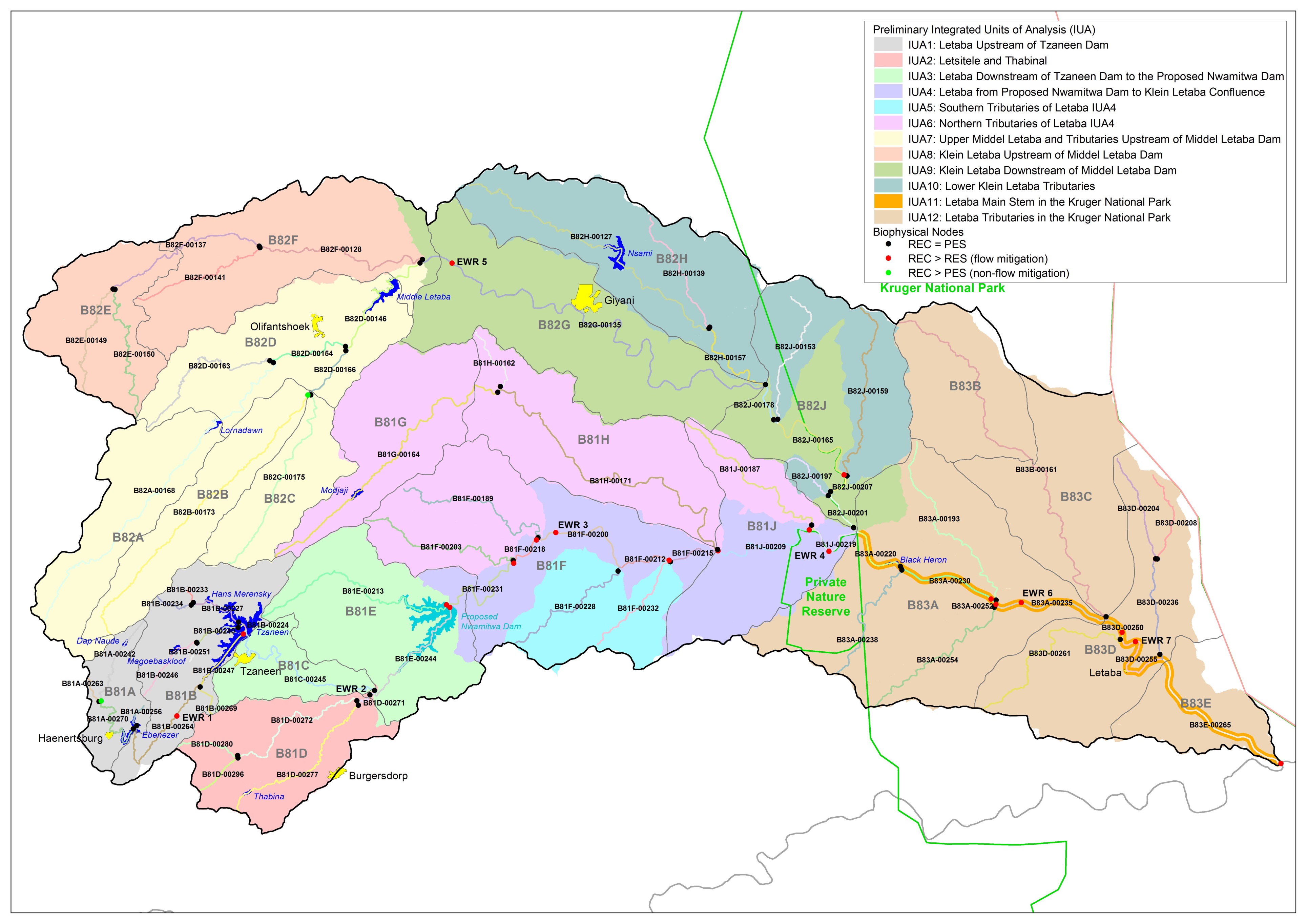 IUA 7&8:  Desktop node EWR
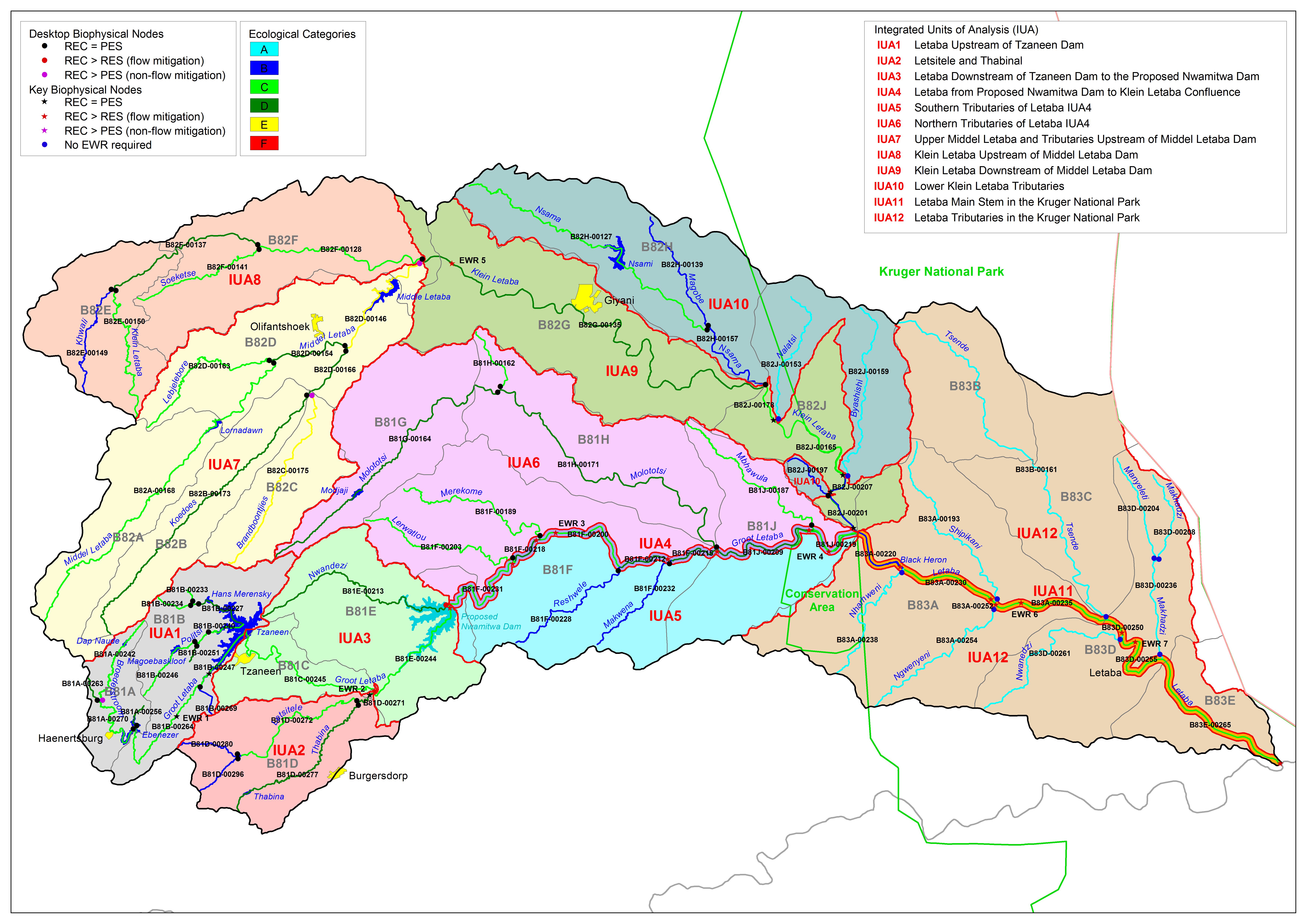 IUA 10:  Desktop node EWR
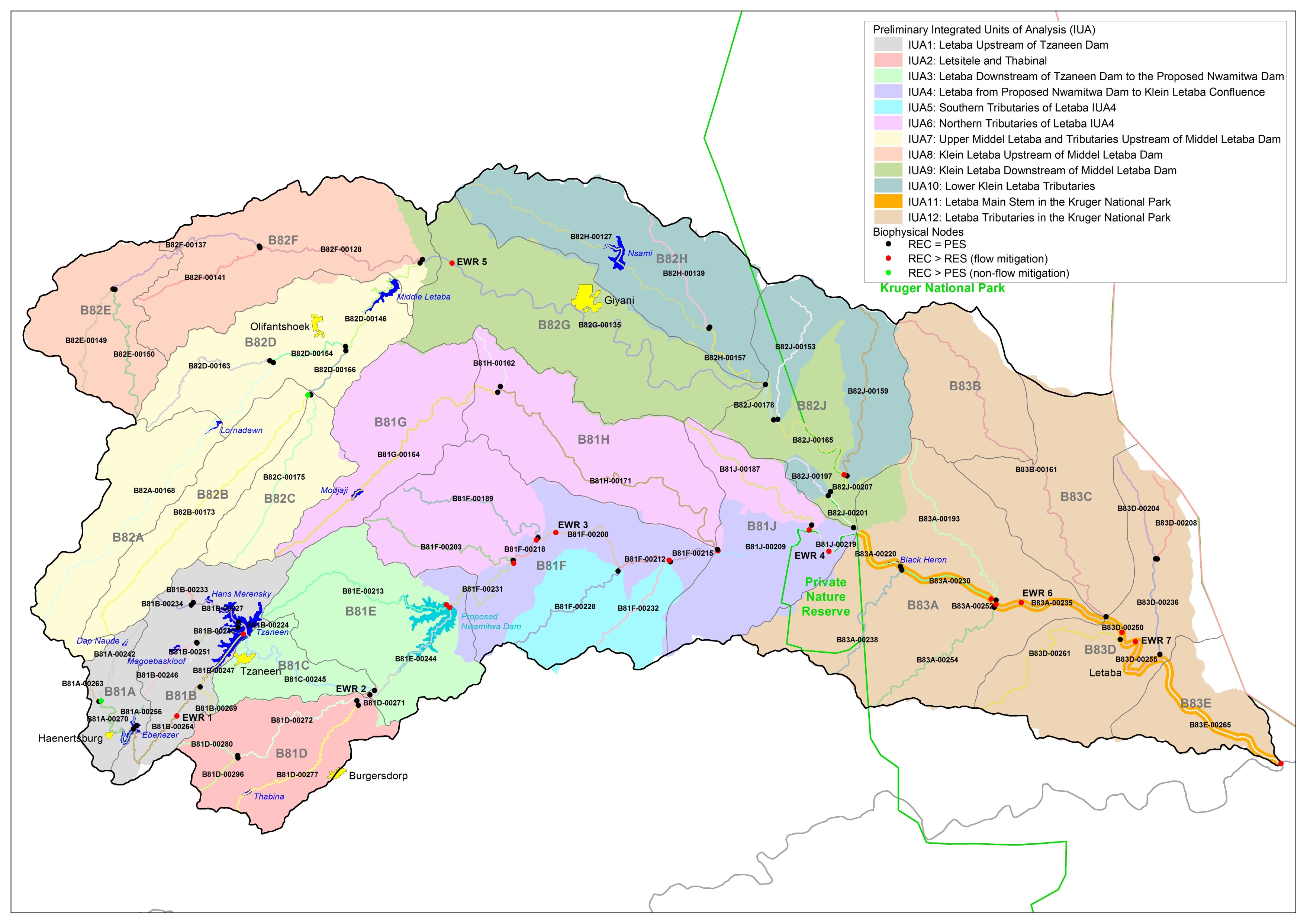 18
END